人教2019A版必修 第二册
第八章     　立体几何初步
章末小结
知识梳理
1.  三个基本事实
基本事实1:  如果一条直线上的两点在一个平面内,   那么这条直线在此平面内.
基本事实2:  过不在一条直线上的三点,   有且只有一个平面.
三推论:  ①两相交直线确定平面;  ②两平行直线确定平面;  ③直线外的点与直线确定平面.
基本事实3:  如果两个不重合的平面有一个公共点,   那么它们有且只有一条过该点的公共直线.
共面
2.  线线之间的位置关系
相交
平行
异面
基本事实 4:
平行于同一条直线的两直线互相平行.
3.  两异面直线所成的角
① 角的范围 (0,  90].
② 由定义找角:
相交非钝角,  且两边分别平行两异面直线.
③ 垂直
异面垂直,   无垂足.
b  a,
a  a,
⇒ b∥a.
b//a,
l∥a,
⇒ l∥m.
l  b,
b∩a = m
4.  线面平行的判定定理
由线线平行得线面平行.
5.  线面平行的性质定理
由线面平行得线线平行.
aa,
ba,
a∩b,
⇒ a∥b.
a∥b,
b∥b,
a∥b,
g∩a =a,
⇒ a∥b.
g∩b =b,
6.  面面平行的判定定理
由线面平行得面面平行.
7.  面面平行的性质定理
由面面平行得线线平行.
l⊥a,
l⊥m.
ma,
8.  线面垂直的定义
⊕若直线 l 垂直平面 a 内的任意一直线,  则叫 l⊥a.
应用:
若 l⊥a, 则 l 垂直平面 a 内的任意一直线.
⊕过空间任意一点,   有且只有一条直线和已知平面垂直.
l⊥a,
l⊥b,
l⊥a.
aa,
ba,
a∩b=P,
9.  线面垂直的判定定理
⊕如果一条直线和一个平面内的两条相交直线都垂直,   那么这条直线垂直于这个平面.
⊕两平行线中的一条垂直于一个平面,   那么另一条也垂直于这个平面.
10.  直线和平面所成的角
⊕斜线与斜线在平面上的射影的夹角(锐角).
⊕垂线与平面所成的角为90.
⊕平行线或在平面内的直线与平面所成的角为 0.
⊕斜线和平面所成的角是斜线和平面内所有直线所成角中最小的.
⊕两条平行线和同一个平面所成的角相等.
l1⊥a,
 l1//l2.
l2⊥a,
11.  直线与平面垂直的性质定理
垂直于同一个平面的两条直线平行.
由线面垂直得线线平行.
b
l
a
l⊥a,
⇒ b⊥a.
l b,
12.  两平面垂直的判定
一个平面过另一个平面的垂线,   则这两个平面垂直.
a
l
a⊥b,
m
b
a∩b = m,
⇒ l⊥b.
l a,
l⊥m,
13.  平面与平面垂直的性质
⊕两个平面垂直,   则一个平面内垂直于交线的直线与于另一个平面垂直.
⊕两平面垂直,   平行于一平面的直线垂直于另一平面.
类型一  空间几何体的表面积与体积
类型二   与球有关的切、接问题
类型二   与球有关的切、接问题
类型三   空间点、线、面位置关系的判断与证明
类型四   空间角的求法
例5.如图,在三棱锥P-ABC中,∠APB=90°,
∠PAB=60°,AB=BC=CA,点P在平面
ABC内的射影O在AB上.
(1)求直线PC与平面ABC所成的角的正切值大小.
(2)求二面角B-AP-C的正切值大小.
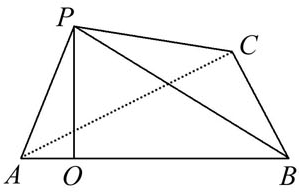 解析:(1)如图连接OC. 由已知,
∠OCP为直线PC与平面ABC所成的角,
设AB的中点为D,连接PD,CD. 
因为AB=BC=CA,所以CD⊥AB. 
因为∠APB=90°,∠PAB=60°,所以△PAD为等边三角形, 不妨
设PA=2,则OD=1,OP=   , AB=4. 
所以CD=2   ,OC=
在Rt△OCP中，
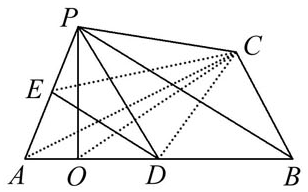 (2)过D作DE⊥AP于E,连接CE.由题知D，E分别为AB，AP中点，
所以DE∥BP.由已知可得,CD⊥平面PAB. 所以CD⊥PA,又
DE⊥PA，所以PA⊥平面CDE，所以CE⊥PA，
所以,∠CED为二面角B-AP-C的平面角. 
由(1)知,DE=   ，
在Rt△CDE中, 
故二面角B-AP-C的正切值为2.
一、选择题.
        1.  如图,   点 P,  Q,  R,  S 分别在正方体的四条棱上,   并且是所在棱的中点,   则直线 PQ 与 RS 是异面直线的图是 (      )
P
P
P
R
Q
Q
Q
Q
R
P
S
R
R
S
S
S
(A)
(B)
(C)
(D)
C
平行
异面
相交
平行
2.  下列命题中,   错误的命题是 (      )
        (A) 平行于同一直线的两个平面平行
        (B) 平行于同一平面的两个平面平行
        (C) 一条直线与两个平行平面中的一个相交,   那么这条直线必与另一个相交
        (D) 一条直线与两个平行平面所成的角相等
A
D1
C1
E
A1
B1
D
C
A
B
3.  在正体 ABCD-A1B1C1D1 中,   若 E 是 A1C1 的中点,   则直线 CE 垂直于 (      )
        (A) AC        (B) BD        (C) A1D        (D) A1D1
B
分析:
如图,
(A)
AC 与 CE 相交,   排除.
(B)
直观 BD 可能垂直 CE.
∵BD⊥AC,   且 BD⊥CC1,
则 BD⊥平面 ACC1A1,
而 CE平面 ACC1A1,
∴BD⊥CE.
人教A版必修第二册
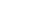